LEZIONE DEL 27/03/2020

SECONDA PARTE
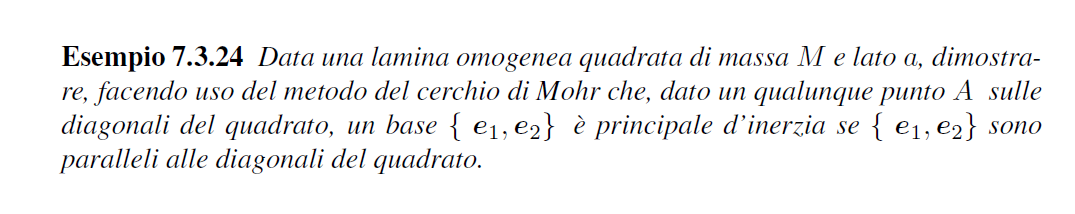 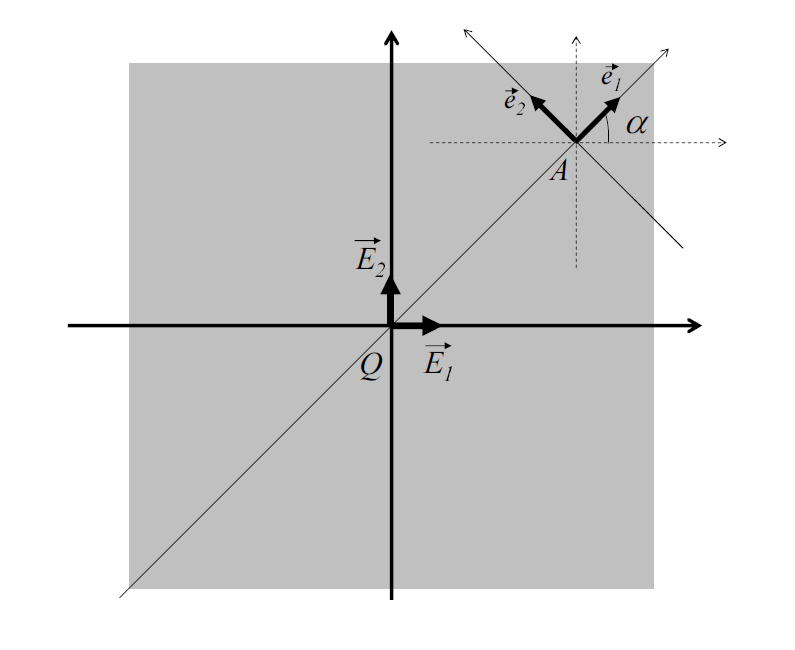 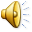 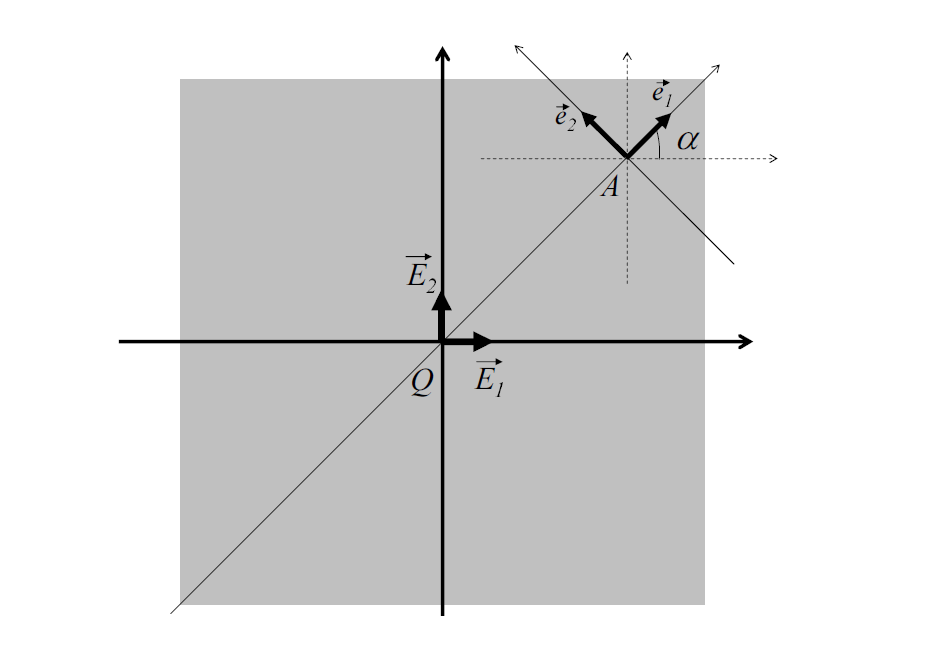 Vogliamo  individuare l’angolo α di cui ruotare il SdR centrato in A al fine di ottenere un nuovo
Sistema di assi A, { e1, e2}, che sia principale d’inerzia.
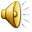 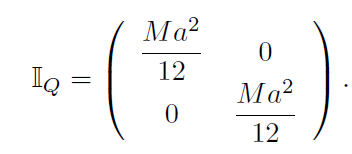 Matrice d’inerzia centrata in Q, assi E1, E2
Si osserva che Q è il CM dellalamina e quindi la matrice d’inerzia centrata in A,
relativa agli assi paralleli a E1, E2  si ottiene applicando il Teorema di Huygens
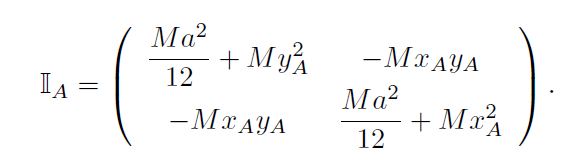 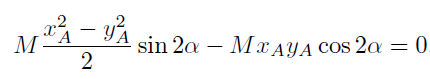 J12 =
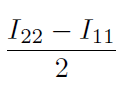 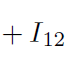 Ora se A giace su una diagonale del quadrato vale xA = ±yA, per cui la formula precedente diventa
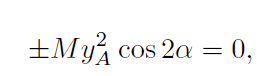 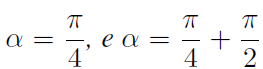 Quindi il nuovo SdR centrato in A è principale d’inerzia se { e1, e2} sono paralleli alle diagonali del quadrato
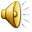